Correction de la dictée
Entourez d’un petit cercle les fautes 
sur la copie que vous corrigez 
et notez sur la 1ère page 
le nombre de cercles
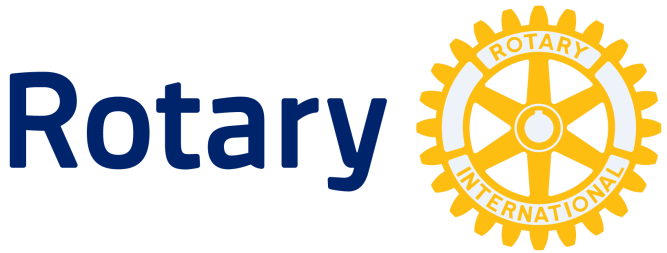 Autocorrection :

Chaque participant aura à noter sur la copie 
qui lui sera confiée les différences entre le texte 
qu’il aura sous les yeux et le texte projeté de la dictée.
 
Ces différences seront encerclées 
sans juger de l’importance de la faute.
Les 10 copies Juniors et les 10 copies Séniors 
seront prélevées par le jury qui les départagera.
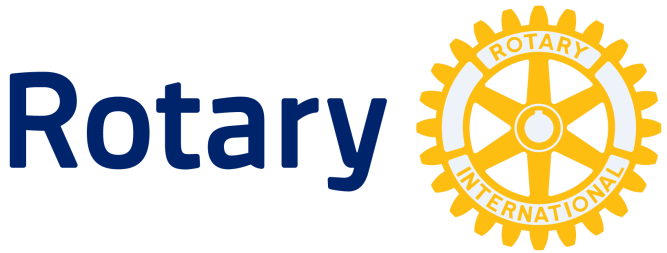 Premiers
Ma  loquacité habituelle me conduit à vous interpeller.
Qui que vous soyez, autochtones ou forains, je tiens, à titre liminaire, à vous remercier de votre présence à la première dictée nationale, organisée  par le Rotary, comme moyen de lutte contre l'illettrisme et à vous exhorter à devenir, pour assurer la promotion, le succès 
et la pérennité  des futures éditions de cette manifestation, nos meilleurs  hérauts
Premiers: 
prend le pluriel puisqu'il concerne tous les participants (cf. début et fin de la dictée)
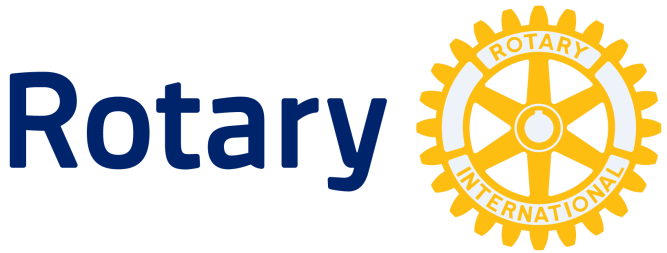 Premiers
Ma loquacité habituelle me conduit à vous interpeller.
Qui que vous soyez, autochtones ou forains, je tiens, à titre liminaire, à vous remercier de votre présence à la première dictée nationale, organisée  par le Rotary, comme moyen de lutte contre l'illettrisme et à vous exhorter à devenir, pour assurer la promotion, le succès 
et la pérennité  des futures éditions de cette manifestation, nos meilleurs  hérauts
Loquacité: 
aptitude à parler beaucoup ; s'écrit avec qu
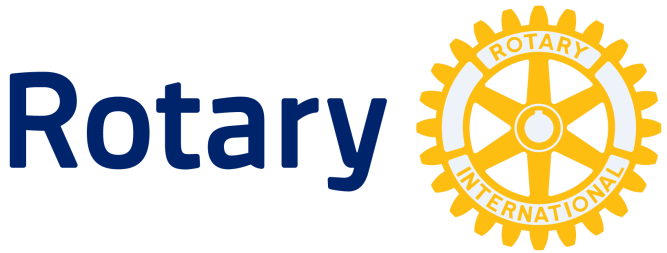 Premiers
Ma  loquacité habituelle me conduit à vous interpeller.
Qui que vous soyez, autochtones ou forains, je tiens, à titre liminaire, à vous remercier de votre présence à la première dictée nationale, organisée  par le Rotary, comme moyen de lutte contre l'illettrisme et à vous exhorter à devenir, pour assurer la promotion, le succès 
et la pérennité  des futures éditions de cette manifestation, nos meilleurs  hérauts
Soyez : 
deuxième personne du subjonctif présent du verbe être
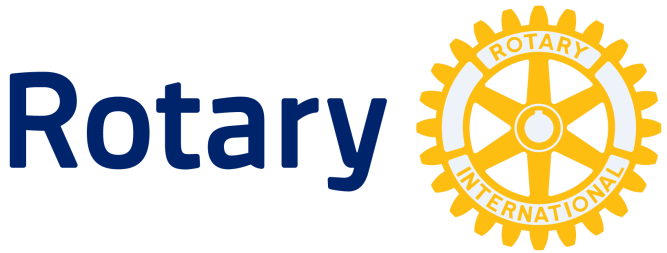 Premiers
Ma  loquacité habituelle me conduit à vous interpeller.
Qui que vous soyez, autochtones ou forains, je tiens, à titre liminaire, à vous remercier de votre présence à la première dictée nationale, organisée  par le Rotary, comme moyen de lutte contre l'illettrisme et à vous exhorter à devenir, pour assurer la promotion, le succès 
et la pérennité  des futures éditions de cette manifestation, nos meilleurs  hérauts
Autochtones:
originaires du pays; attention au groupe ch qui se prononce comme un k
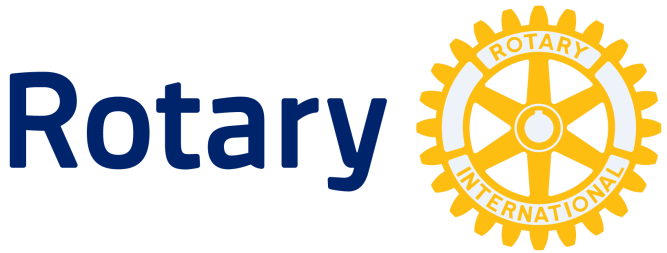 Premiers
Ma  loquacité habituelle me conduit à vous interpeller.
Qui que vous soyez, autochtones ou forains, je tiens, à titre liminaire, à vous remercier de votre présence à la première dictée nationale, organisée  par le Rotary, comme moyen de lutte contre l'illettrisme et à vous exhorter à devenir, pour assurer la promotion, le succès 
et la pérennité  des futures éditions de cette manifestation, nos meilleurs  hérauts
Forain:
au sens étymologique, qui n'est pas du lieu, étranger
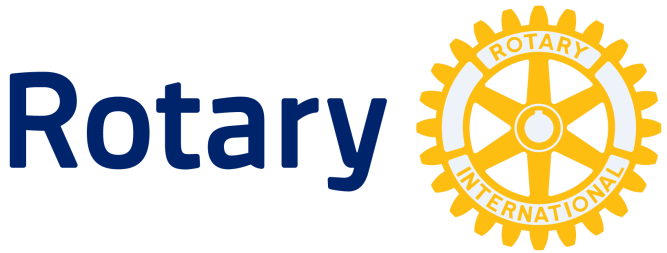 Premiers
Ma  loquacité habituelle me conduit à vous interpeller.
Qui que vous soyez, autochtones ou forains, je tiens, à titre liminaire, à vous remercier de votre présence à la première dictée nationale, organisée  par le Rotary, comme moyen de lutte contre l'illettrisme et à vous exhorter à devenir, pour assurer la promotion, le succès 
et la pérennité  des futures éditions de cette manifestation, nos meilleurs  hérauts
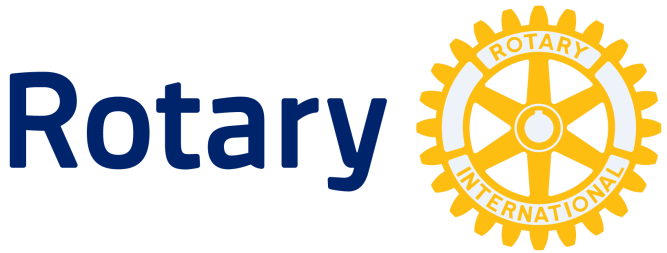 Premiers
Ma  loquacité habituelle me conduit à vous interpeller.
Qui que vous soyez, autochtones ou forains, je tiens, à titre liminaire, à vous remercier de votre présence à la première dictée nationale, organisée  par le Rotary, comme moyen de lutte contre l'illettrisme et à vous exhorter à devenir, pour assurer la promotion, le succès 
et la pérennité  des futures éditions de cette manifestation, nos meilleurs  hérauts
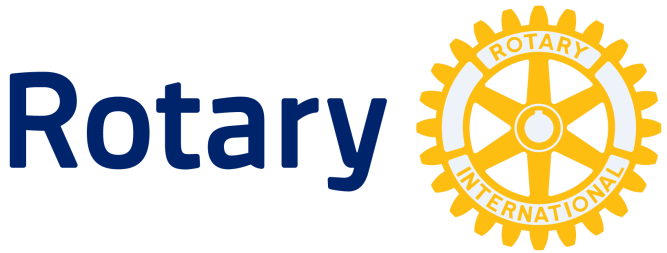 Premiers
Ma  loquacité habituelle me conduit à vous interpeller.
Qui que vous soyez, autochtones ou forains, je tiens, à titre liminaire, à vous remercier de votre présence à la première dictée nationale, organisée  par le Rotary, comme moyen de lutte contre l'illettrisme et à vous exhorter à devenir, pour assurer la promotion, le succès 
et la pérennité  des futures éditions de cette manifestation, nos meilleurs  hérauts
Pérennité : 
prend 2 n
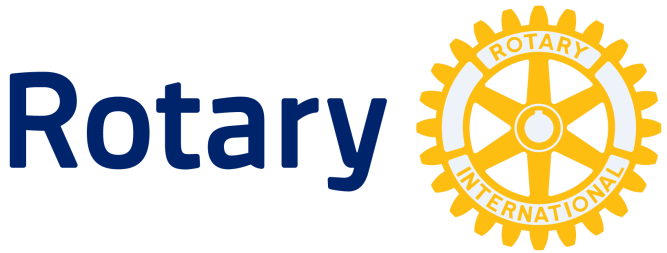 Premiers
Ma  loquacité habituelle me conduit à vous interpeller.
Qui que vous soyez, autochtones ou forains, je tiens, à titre liminaire, à vous remercier de votre présence à la première dictée nationale, organisée  par le Rotary, comme moyen de lutte contre l'illettrisme et à vous exhorter à devenir, pour assurer la promotion, le succès 
et la pérennité  des futures éditions de cette manifestation, nos meilleurs  hérauts
Hérauts : 
messager, personne qui annonce un évènement remarquable; ne pas confondre avec héros personne qui se distingue par une valeur ou des exploits extraordinaires
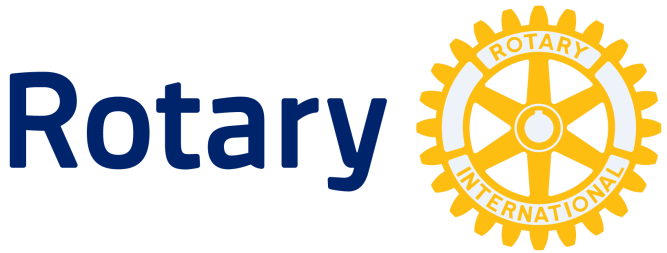 Que vos préférences quotidiennes aillent spontanément vers le langage des geeks ou des twitteurs, voire, dans les jours fastes,  jusqu'à utiliser apocopes et syllepses propres à notre langue bien-aimée, que vous revendiquiez simplement comme bagage le b.a.-ba de l'orthographe, et même,  si vous vous surprenez à écrire" polisse", à l'identique du titre du récent film éponyme de MaÏwenn, peu nous chaut.
Geeks:
prononcer gi.k . Mot tiré de l'argot américain désignant une  personne technophile plutôt férue d'informatique
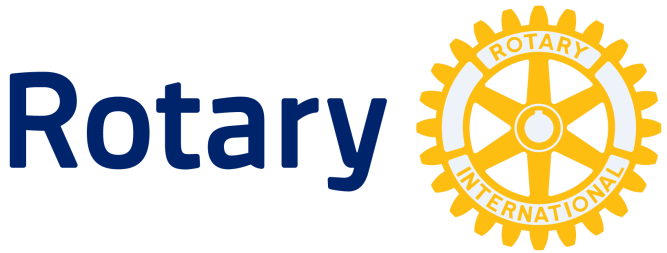 Que vos préférences quotidiennes aillent spontanément vers le langage des geeks ou des twitteurs, voire, dans les jours fastes,  jusqu'à utiliser apocopes et syllepses propres à notre langue bien-aimée, que vous revendiquiez simplement comme bagage le b.a.-ba de l'orthographe, et même,  si vous vous surprenez à écrire" polisse", à l'identique du titre du récent film éponyme de MaÏwenn, peu nous chaut.
Twitteurs :
personnes envoyant des écrits ou messages sur le site internet tweeter
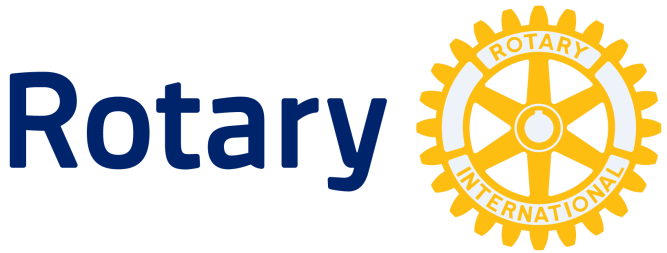 Que vos préférences quotidiennes aillent spontanément vers le langage des geeks ou des twitteurs, voire, dans les jours fastes,  jusqu'à utiliser apocopes et syllepses propres à notre langue bien-aimée, que vous revendiquiez simplement comme bagage le b.a.-ba de l'orthographe, et même,  si vous vous surprenez à écrire" polisse", à l'identique du titre du récent film éponyme de MaÏwenn, peu nous chaut.
Apocopes :
chutes d'un ou plusieurs phonèmes à la fin du mot par suite d'une évolution phonétique ou d'un abrégement : ex ciné ; métro, sécu
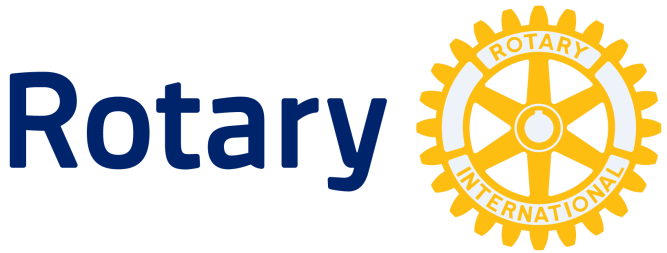 Que vos préférences quotidiennes aillent spontanément vers le langage des geeks ou des twitteurs, voire, dans les jours fastes,  jusqu'à utiliser apocopes et syllepses propres à notre langue bien-aimée, que vous revendiquiez simplement comme bagage le b.a.-ba de l'orthographe, et même,  si vous vous surprenez à écrire" polisse", à l'identique du titre du récent film éponyme de MaÏwenn, peu nous chaut.
Syllepses: 
figure de grammaire qui règle l'accord des mots non d'après les règles grammaticales mais d'après les vues particulières de l'esprit
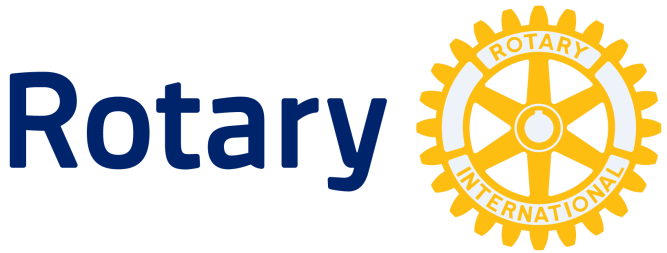 Que vos préférences quotidiennes aillent spontanément vers le langage des geeks ou des twitteurs, voire, dans les jours fastes,  jusqu'à utiliser apocopes et syllepses propres à notre langue bien-aimée, que vous revendiquiez simplement comme bagage le b.a.-ba de l'orthographe, et même,  si vous vous surprenez à écrire" polisse", à l'identique du titre du récent film éponyme de MaÏwenn, peu nous chaut.
B.a.-ba :
attention à l'orthographe très particulière de ce mot
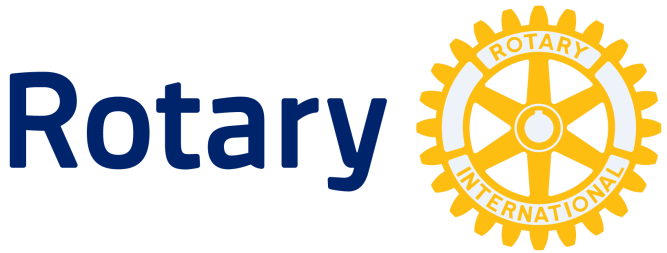 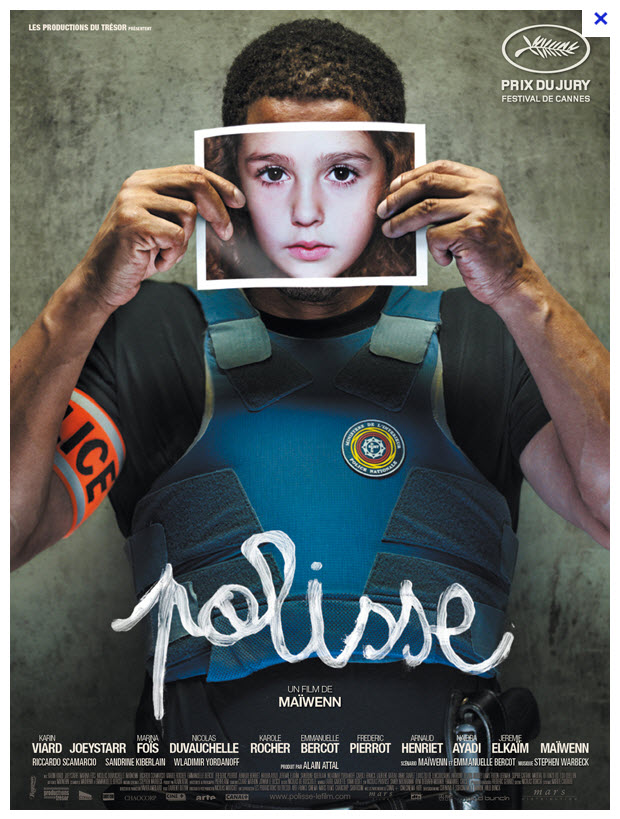 Que vos préférences quotidiennes aillent spontanément vers le langage des geeks ou des twitteurs, voire, dans les jours fastes,  jusqu'à utiliser apocopes et syllepses propres à notre langue bien-aimée, que vous revendiquiez simplement comme bagage le b.a.-ba de l'orthographe, et même,  si vous vous surprenez à écrire "polisse", à l'identique du titre du récent film éponyme de MaÏwenn, peu nous chaut.
Polisse:
écrit volontairement comme le titre du film et non police
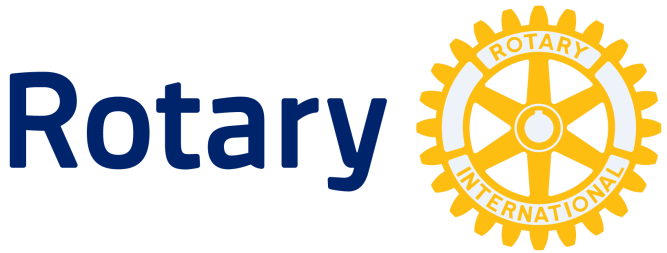 Que vos préférences quotidiennes aillent spontanément vers le langage des geeks ou des twitteurs, voire, dans les jours fastes,  jusqu'à utiliser apocopes et syllepses propres à notre langue bien-aimée, que vous revendiquiez simplement comme bagage le b.a.-ba de l'orthographe, et même,  si vous vous surprenez à écrire "polisse", à l'identique du titre du récent film éponyme de MaÏwenn, peu nous chaut.
Éponyme:
qui porte le même nom que; attention au y
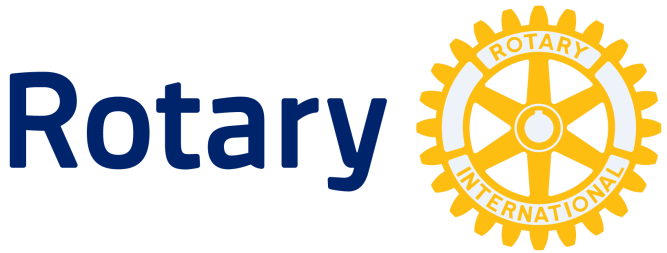 Que vos préférences quotidiennes aillent spontanément vers le langage des geeks ou des twitteurs, voire, dans les jours fastes,  jusqu'à utiliser apocopes et syllepses propres à notre langue bien-aimée, que vous revendiquiez simplement comme bagage le b.a.-ba de l'orthographe, et même,  si vous vous surprenez à écrire "polisse", à l'identique du titre du récent film éponyme de MaÏwenn, peu nous chaut.
Peu nous chaut :
du verbe défectif chaloir; 
signifie peu nous importe, cela nous est égal
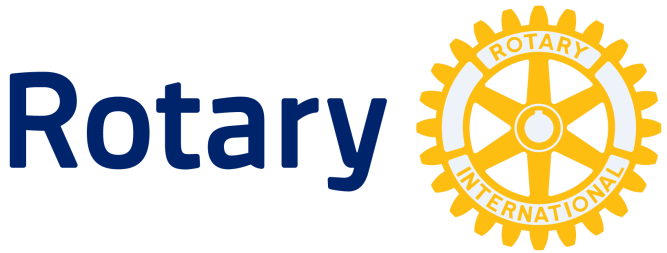 Que vos préférences quotidiennes aillent spontanément vers le langage des geeks ou des twitteurs, voire, dans les jours fastes,  jusqu'à utiliser apocopes et syllepses propres à notre langue bien-aimée, que vous revendiquiez simplement comme bagage le b.a.-ba de l'orthographe, et même,  si vous vous surprenez à écrire "polisse", à l'identique du titre du récent film éponyme de MaÏwenn,, peu nous chaut.
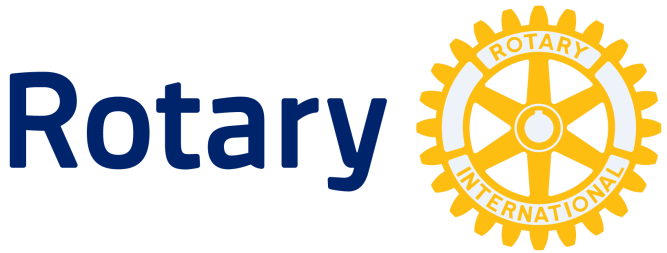 FIN DE LA DICTEE DES JUNIORS
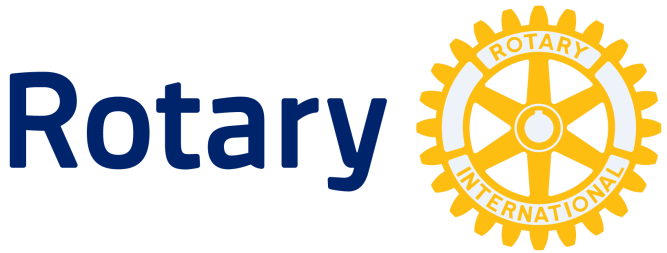 Vous auriez certainement préféré, in petto, en ce premier jour de printemps, écouter pieusement le gazouillis des passereaux, profiter, n'y voyez pas malice mesdames, d'un  après-midi de lèche-vitrines,  assister à la floraison  des premières plantes mellifères,  ou admirer  la majesté d'un liquidambar.
In petto :
locution adverbiale qui signifie en son for intérieur
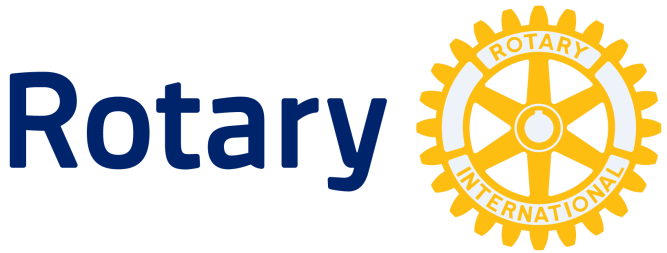 Vous auriez certainement préféré, in petto, en ce premier jour de printemps, écouter pieusement le gazouillis des passereaux, profiter, n'y voyez pas malice mesdames, d'un  après-midi de lèche-vitrines,  assister à la floraison  des premières plantes mellifères,  ou admirer  la majesté d'un liquidambar.
Gazouillis:
Attention au   i   avant les 2   ll
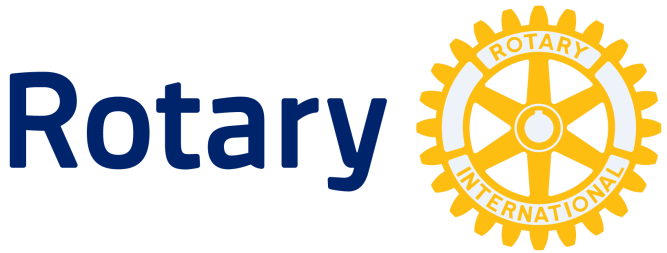 Vous auriez certainement préféré, in petto, en ce premier jour de printemps, écouter pieusement le gazouillis des passereaux, profiter, n'y voyez pas malice mesdames, d'un  après-midi de lèche-vitrines,  assister à la floraison  des premières plantes mellifères,  ou admirer  la majesté d'un liquidambar.
Passereaux:
s'écrit    eaux    à la fin
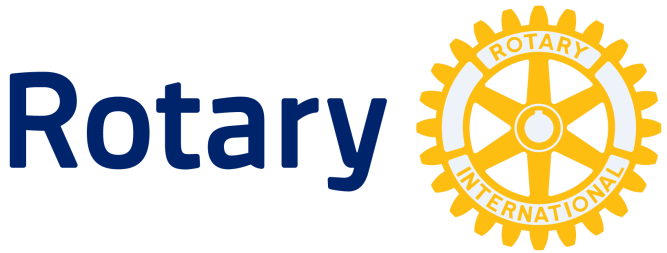 Vous auriez certainement préféré, in petto, en ce premier jour de printemps, écouter pieusement le gazouillis des passereaux, profiter, n'y voyez pas malice mesdames, d'un  après-midi de lèche-vitrines,  assister à la floraison  des premières plantes mellifères,  ou admirer  la majesté d'un liquidambar.
lèche-vitrines:
nom masculin invariable
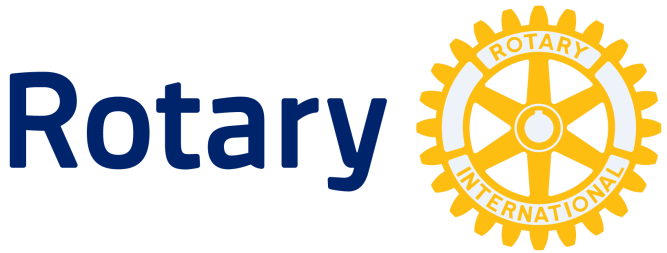 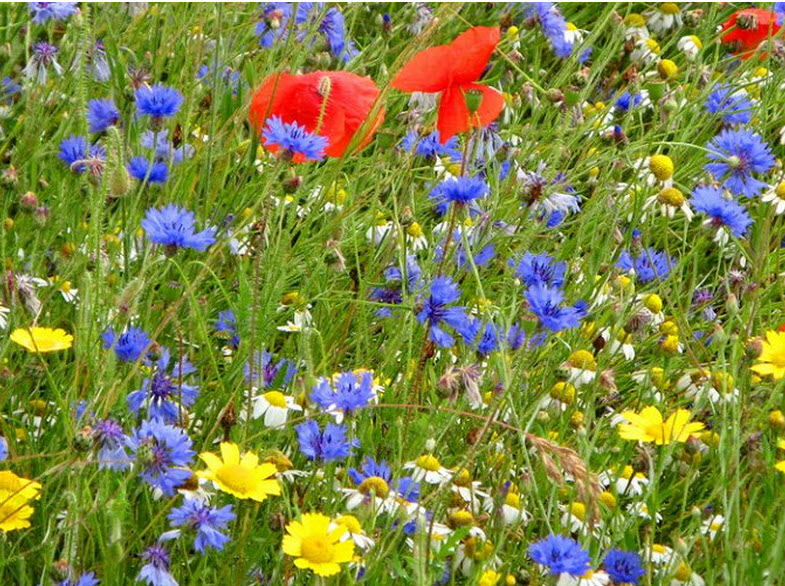 Vous auriez certainement préféré, in petto, en ce premier jour de printemps, écouter pieusement le gazouillis des passereaux, profiter, n'y voyez pas malice mesdames, d'un  après-midi de lèche-vitrines,  assister à la floraison  des premières plantes mellifères,  ou admirer  la majesté d'un liquidambar.
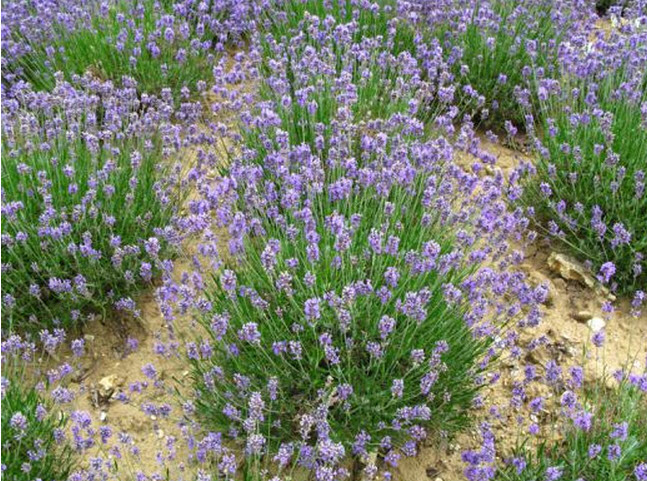 Mellifères:
plantes dont le nectar est prélevé par les abeilles pour élaborer le miel; comporte 2 ll
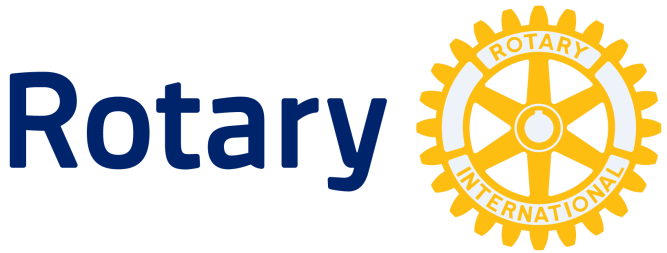 Vous auriez certainement préféré, in petto, en ce premier jour de printemps, écouter pieusement le gazouillis des passereaux, profiter, n'y voyez pas malice mesdames, d'un  après-midi de lèche-vitrines,  assister à la floraison  des premières plantes mellifères,  ou admirer  la majesté d'un liquidambar.
Liquidambar:
arbre à feuilles caduques originaire d'Asie ou une résine à l'odeur de cannelle qui lui a donné son nom.
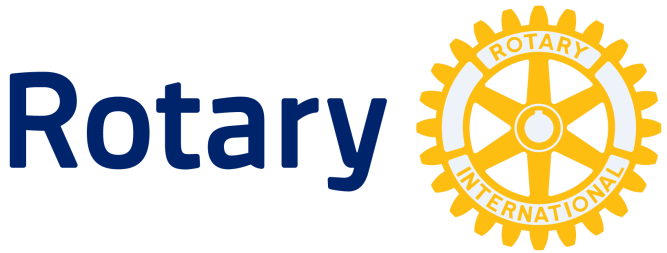 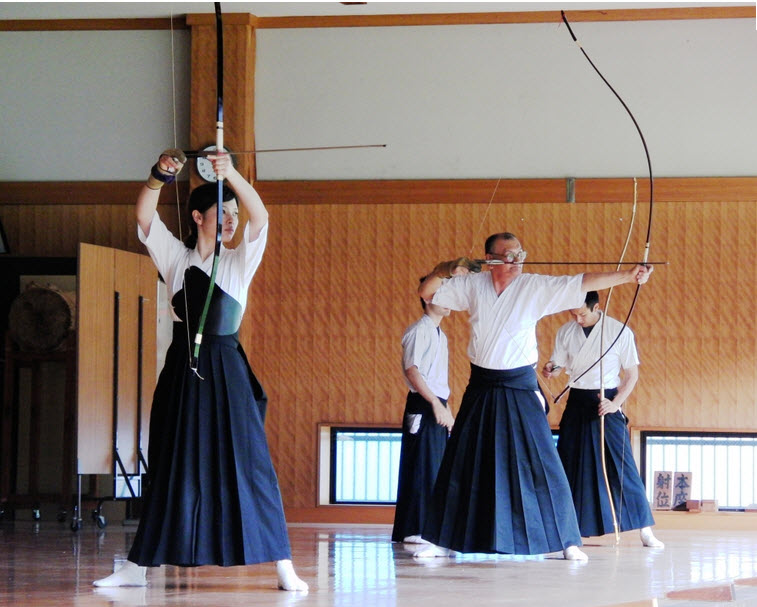 Vous auriez pu tout aussi bien exercer vos talents, un brin athlétiques, d'adeptes  du  kitesurf , du kyudo,  ou  du kayak,  ou, sacrifiant à votre hédonisme, lovés dans votre sofa, déguster les arômes complexes d'un Maragogype ou comparer entre amis, dans une longue discussion bachique, les vertus des vins de Xérès ou de Rivesaltes.
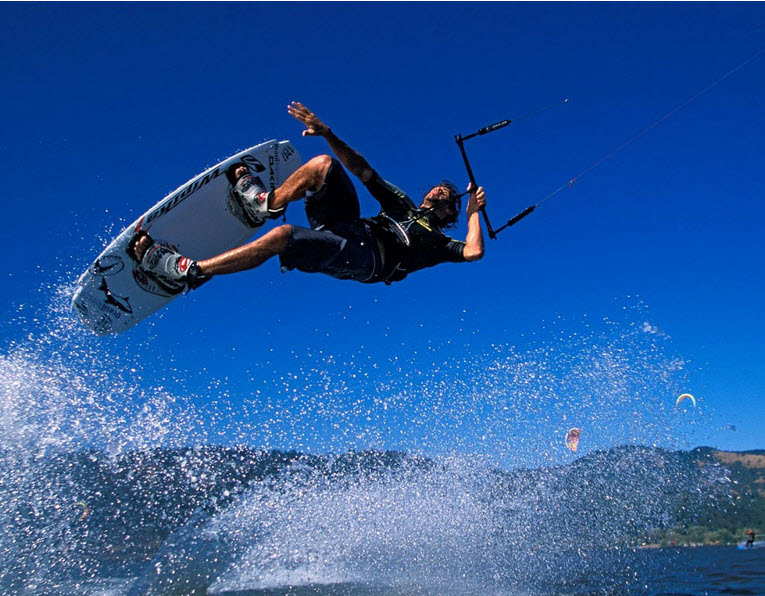 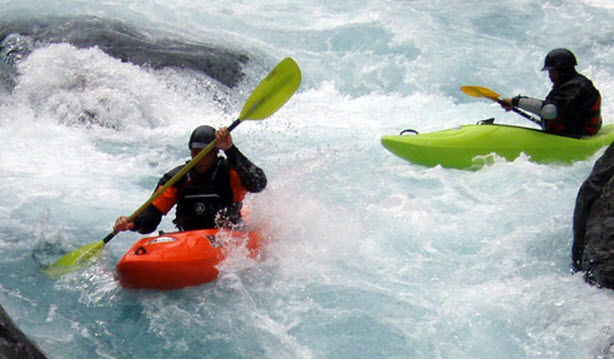 Kitesurf, kayak :
2 sports de glisse sur l'eau utilisant le premier une planche, une aile principale et un empennage, le deuxième  une planche et une pagaie. Kyudo : tir à l’arc japonais
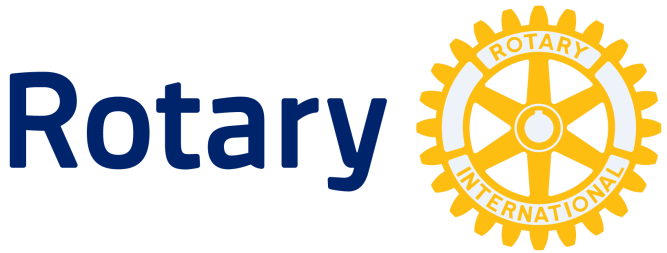 Vous auriez pu tout aussi bien exercer vos talents, un brin athlétiques, d'adeptes  du  kitesurf , du kyudo,  ou  du kayak,  ou, sacrifiant à votre hédonisme, lovés dans votre sofa, déguster les arômes complexes d'un Maragogype ou comparer entre amis, dans une longue discussion bachique, les vertus des vins de Xérès ou de Rivesaltes.
Hédonisme:
philosophie qui fait du plaisir le but de la vie
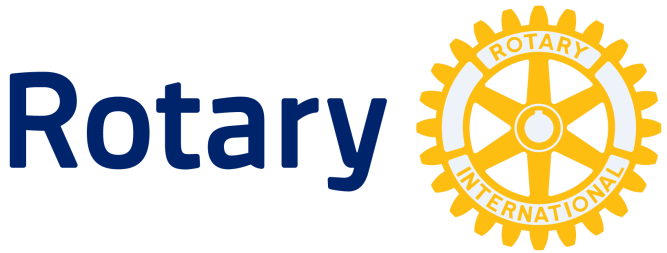 Vous auriez pu tout aussi bien exercer vos talents, un brin athlétiques, d'adeptes  du  kitesurf , du kyudo,  ou  du kayak,  ou, sacrifiant à votre hédonisme, lovés dans votre sofa, déguster les arômes complexes d'un Maragogype ou comparer entre amis, dans une longue discussion bachique, les vertus des vins de Xérès ou de Rivesaltes.
Sofa:
terme emprunté au turc sofa
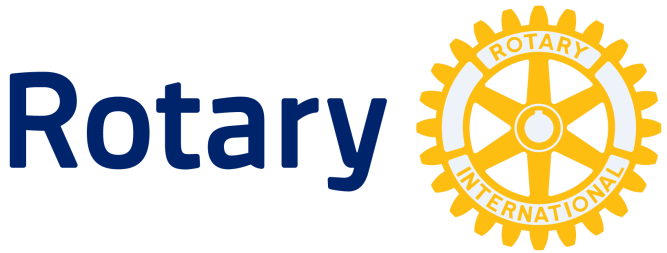 Vous auriez pu tout aussi bien exercer vos talents, un brin athlétiques, d'adeptes  du  kitesurf , du kyudo,  ou  du kayak,  ou, sacrifiant à votre hédonisme, lovés dans votre sofa, déguster les arômes complexes d'un Maragogype ou comparer entre amis, dans une longue discussion bachique, les vertus des vins de Xérès ou de Rivesaltes.
Arômes :
attention au    ^    sur le o
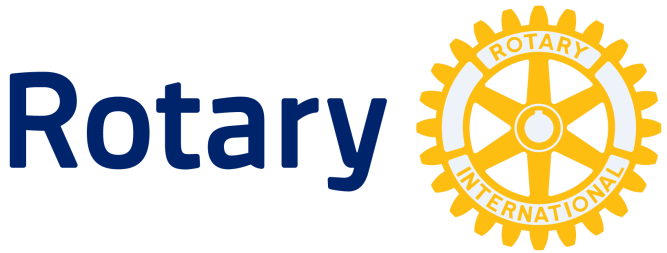 Vous auriez pu tout aussi bien exercer vos talents, un brin athlétiques, d'adeptes  du  kitesurf , du kyudo,  ou  du kayak,  ou, sacrifiant à votre hédonisme, lovés dans votre sofa, déguster les arômes complexes d'un Maragogype ou comparer entre amis, dans une longue discussion bachique, les vertus des vins de Xérès ou de Rivesaltes.
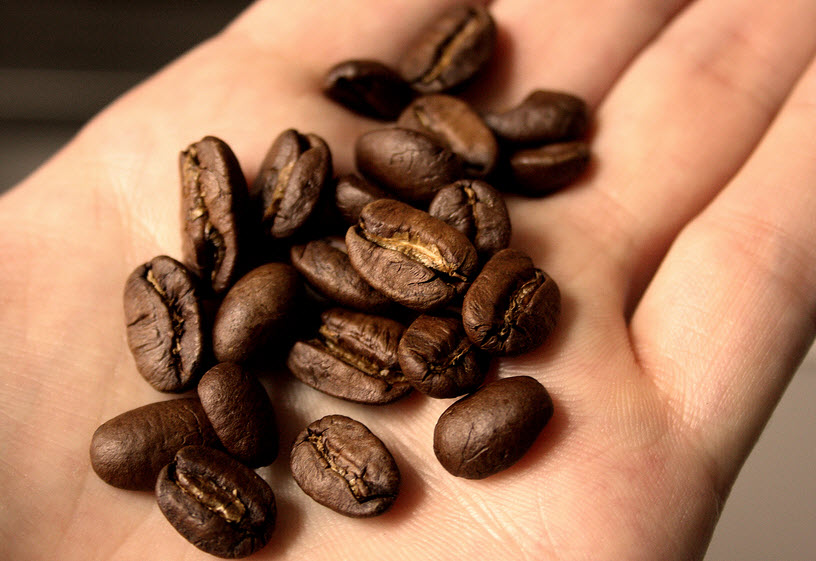 Maragogype:
type de café arabica à gros grains tirant son nom d'une ville du Brésil
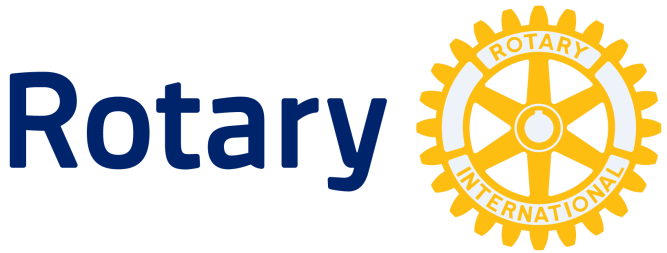 Vous auriez pu tout aussi bien exercer vos talents, un brin athlétiques, d'adeptes  du  kitesurf , du kyudo,  ou  du kayak,  ou, sacrifiant à votre hédonisme, lovés dans votre sofa, déguster les arômes complexes d'un Maragogype ou comparer entre amis, dans une longue discussion bachique, les vertus des vins de Xérès ou de Rivesaltes.
Bachique:
qui a rapport au vin; attention ne prend qu'un   c , à la différence de Bacchus
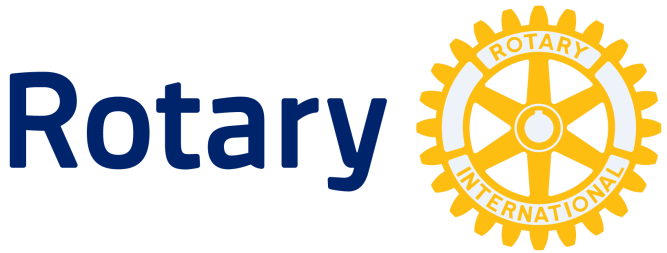 Vous auriez pu tout aussi bien exercer vos talents, un brin athlétiques, d'adeptes  du  kitesurf , du kyudo,  ou  du kayak,  ou, sacrifiant à votre hédonisme, lovés dans votre sofa, déguster les arômes complexes d'un Maragogype ou comparer entre amis, dans une longue discussion bachique, les vertus des vins de Xérès ou de Rivesaltes.
Vins de Xérès et Rivesaltes :
Tous deux d'appellation d'origine contrôlée, les premiers sont des vins blancs espagnols, dans le sud de l'Andalousie mutés à l'eau de vie et les seconds des vins doux naturels français produits près de Rivesaltes
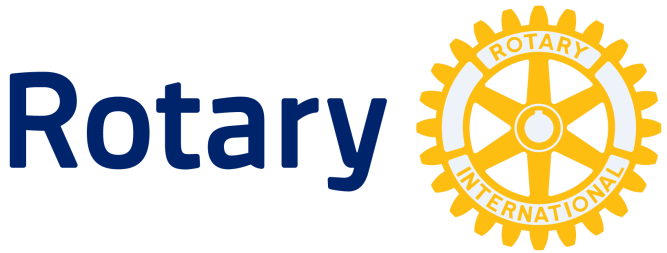 Mais, faisant fi de vos réserves et de vos envies, vous êtes venus participer, sous le couvert d'une confrontation ludique et d'une joute autour des mots, à la défense de notre langue française et à la lutte qui nous rassemble aujourd'hui.
Ainsi ,vous serez  tous, dans nos mémoires,  quelles que soient les fautes commises, sacrés , sous les vivats et les hourras, premiers…………… ex  aequo.
Faire fi: 
dédaigner, mépriser
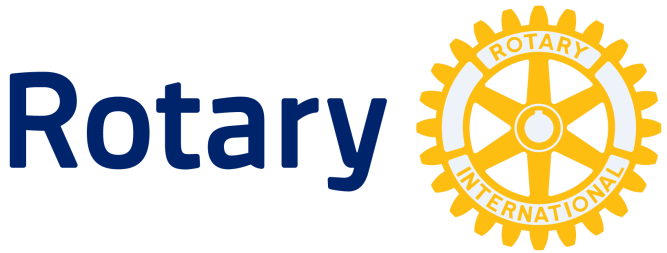 Mais, faisant fi de vos réserves et de vos envies, vous êtes venus participer, sous le couvert d'une confrontation ludique et d'une joute autour des mots, à la défense de notre langue française et à la lutte qui nous rassemble aujourd'hui.
Ainsi ,vous serez  tous, dans nos mémoires,  quelles que soient les fautes commises, sacrés , sous les vivats et les hourras, premiers…………… ex  aequo.
quelles que soient : 
quel que ou quelle que est un adjectif relatif (s'accorde  avec le nom auquel il se rapporte ici fautes donc  féminin pluriel) qui marque la concession avec indétermination; 
Ne pas confondre avec quelque, adjectif indéfini qui marque l'indifférence, la quantité indéterminée
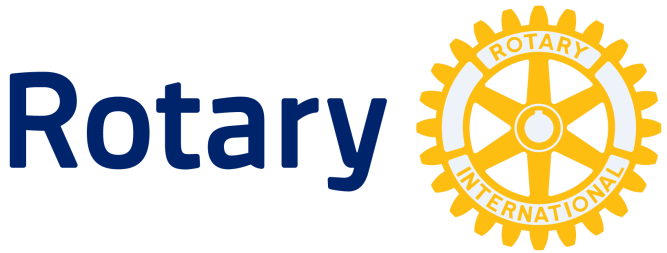 Mais, faisant fi de vos réserves et de vos envies, vous êtes venus participer, sous le couvert d'une confrontation ludique et d'une joute autour des mots, à la défense de notre langue française et à la lutte qui nous rassemble aujourd'hui.
Ainsi ,vous serez  tous, dans nos mémoires,  quelles que soient les fautes commises, sacrés , sous les vivats et les hourras, premiers…………… ex  aequo.
vivats, hourras 
Cris de joie, d'enthousiasme; 
attention vivat prend un   t   à la fin
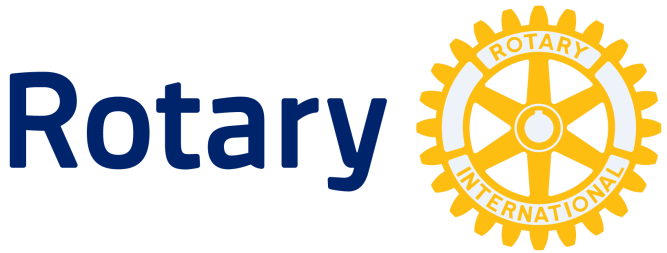 Mais, faisant fi de vos réserves et de vos envies, vous êtes venus participer, sous le couvert d'une confrontation ludique et d'une joute autour des mots, à la défense de notre langue française et à la lutte qui nous rassemble aujourd'hui.
Ainsi ,vous serez  tous, dans nos mémoires,  quelles que soient les fautes commises, sacrés , sous les vivats et les hourras, premiers…………… ex  aequo.
Ex aequo:
locution adverbiale donc invariable
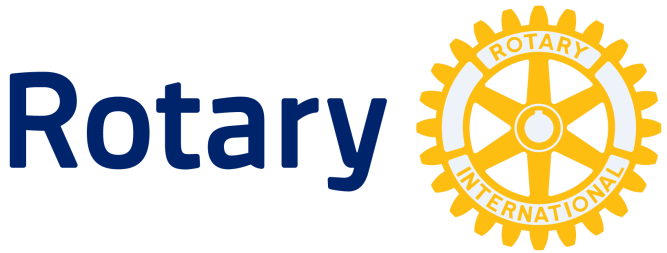 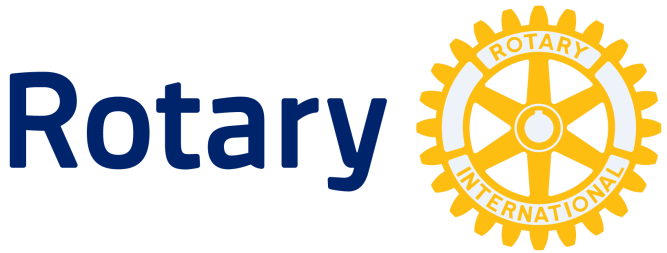 Les Rotary Clubs vous remercient de votre participation
à la première Dictée Nationale du Rotary

et vous donnent rendez vous l’année prochaine le 19 mars 2016
Diaporama réalisé par le Rotary Club de Melun (Guy Millant)